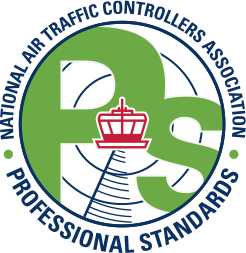 Introductions and Concepts
Professional Air Traffic Controller Code
The goal of the Professional Standards Program, which is contained as a core component of the NATCA/FAA collective bargaining agreement, is to promote and maintain the highest degree of professional conduct among participants. We do that in compliance with the following Air Traffic Controller code:
A Professional Air Traffic Controller’s performance and actions are a demonstration of their personal commitment to safety, excellence, and upholding their oath to the public trust, most specifically to the users of the National Airspace System. They shall conduct themselves in a manner that instills trust and merits the confidence bestowed on them by the public they serve.
A Professional Air Traffic Controller, through his or her own conduct and performance, should inspire, motivate, and provide examples of professionalism to others.  The safety of the Airspace system is of the greatest importance and their performance should always demonstrate the highest standard of excellence.
A Professional Air Traffic Controller accepts that their actions represent the conduct and character of all members of the profession. They shall act in a manner that brings honor and respect to the profession, establishes public trust, and sets a global standard for excellence.
Professional Air Traffic Controller Code
The goal of the Professional Standards Program, which is contained as a core component of the NATCA/FAA collective bargaining agreement, is to promote and maintain the highest degree of professional conduct among participants. We do that in compliance with the following Air Traffic Controller code:
A Professional Air Traffic Controller’s performance and actions are a demonstration of their personal commitment to safety, excellence, and upholding their oath to the public trust, most specifically to the users of the National Airspace System. They shall conduct themselves in a manner that instills trust and merits the confidence bestowed on them by the public they serve.
A Professional Air Traffic Controller, through his or her own conduct and performance, should inspire, motivate, and provide examples of professionalism to others.  The safety of the Airspace system is of the greatest importance and their performance should always demonstrate the highest standard of excellence.
A Professional Air Traffic Controller accepts that their actions represent the conduct and character of all members of the profession. They shall act in a manner that brings honor and respect to the profession, establishes public trust, and sets a global standard for excellence.
Professional Air Traffic Controller Code
The goal of the Professional Standards Program, which is contained as a core component of the NATCA/FAA collective bargaining agreement, is to promote and maintain the highest degree of professional conduct among participants. We do that in compliance with the following Air Traffic Controller code:
A Professional Air Traffic Controller’s performance and actions are a demonstration of their personal commitment to safety, excellence, and upholding their oath to the public trust, most specifically to the users of the National Airspace System. They shall conduct themselves in a manner that instills trust and merits the confidence bestowed on them by the public they serve.
A Professional Air Traffic Controller, through his or her own conduct and performance, should inspire, motivate, and provide examples of professionalism to others.  The safety of the Airspace system is of the greatest importance and their performance should always demonstrate the highest standard of excellence.
A Professional Air Traffic Controller accepts that their actions represent the conduct and character of all members of the profession. They shall act in a manner that brings honor and respect to the profession, establishes public trust, and sets a global standard for excellence.
Professional Air Traffic Controller Code
The goal of the Professional Standards Program, which is contained as a core component of the NATCA/FAA collective bargaining agreement, is to promote and maintain the highest degree of professional conduct among participants. We do that in compliance with the following Air Traffic Controller code:
A Professional Air Traffic Controller’s performance and actions are a demonstration of their personal commitment to safety, excellence, and upholding their oath to the public trust, most specifically to the users of the National Airspace System. They shall conduct themselves in a manner that instills trust and merits the confidence bestowed on them by the public they serve.
A Professional Air Traffic Controller, through his or her own conduct and performance, should inspire, motivate, and provide examples of professionalism to others.  The safety of the Airspace system is of the greatest importance and their performance should always demonstrate the highest standard of excellence.
A Professional Air Traffic Controller accepts that their actions represent the conduct and character of all members of the profession. They shall act in a manner that brings honor and respect to the profession, establishes public trust, and sets a global standard for excellence.
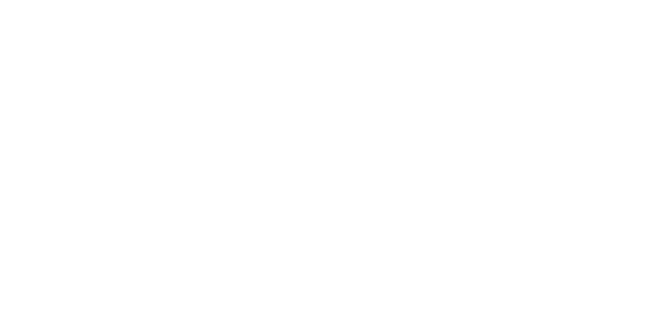 Section 1.  The Parties at the National level agree to develop the framework for a Professional Standards Program (PSP) using the principles outlined in this Article.  The purpose of the Professional Standards Program is to provide an opportunity for bargaining unit employees to address performance and/or conduct of their peers before such issues rise to a level requiring corrective action(s) on the part of the Agency.
History
Driven by Article 52.
Section 4.  The Professional Standards Committee (PSC) will be comprised of bargaining unit employees only, appointed by the Principal Facility Representative or his/her designee.  There shall be a chairman of the PSC, appointed by the Principal Facility Representative.  The National workgroup, in consultation with the volunteer facility, will determine the numbers of BUE’s on the facility PSC.  The Agency agrees that PSC meetings are to be conducted on duty time, generally not to exceed two (2) hours per pay period.  Additional time may be granted, upon request, for committee members unless staffing and workload do not permit.  It is the responsibility of the PSC chairman to inform the manager of the need for the committee to meet.
Section 5.  The PSC may accept performance and/or conduct based issues from other bargaining unit employees, supervisors, or other Management officials. The acceptance of an issue is at the sole discretion of the committee. Participation in this program is completely voluntary and all parties involved must agree to participate.  The committee may identify and recommend other means for improving professionalism and safety.
Section 6.  A PSC will not make records in any form (written or recorded) of their meetings while dealing with a particular matter.  However, the committee will maintain records of how many issues were brought forward, how many were accepted, and the number that were resolved.  These records will be provided to the National workgroup and shall only be used to assist in determining if the program is successful.  Lessons learned, generic in nature, will be distributed, as deemed appropriate by the committee, to the workforce.  Controller names or identifying information shall not be used.  In the event of a performance or behavior-oriented inquiry, an acknowledgement that the issue is resolved or unresolved will be made available to the individual reporting the event.
Section 7.  The Agency may elect to use the PSP as an alternative to disciplinary action under Article 10.  Issues released to the PSC shall not be addressed through other means or raised in the future to support other disciplinary actions, if the PSC reports that the issue is resolved.
Section 8.  PSC members shall be provided access to voice tapes, NTAPs, SATORIs, and other relevant data concerning a reported event.  A PSC inquiry shall not be used by the Agency as a triggering event to begin an outside investigation.  The Agency shall not pursue action against an employee while the matter is “in committee”, unless the issue is the subject of an ongoing or current investigation, involves gross negligence, is a criminal offense, or is brought to the attention of the Agency by means other than the PSC inquiry.
History
Driven by Article 52.
National workgroup established to develop PSC framework.
The intent is to create a program that not only compliments and supports ATSAP tenets in an ancillary manner, but also a program that can stand alone in addressing issues in a peer-to-peer manner to enhance the professionalism of the occupation.
What is the Professional Standards Program?
The purpose of the Professional Standards Program is to promote and maintain the highest degree of professional conduct among participants. 
A successful Professional Standards Program will be measured by its ability to address performance and conduct issues before such issues rise to a level requiring corrective action on the part of the Agency.
Policy
It is the policy of the Professional Standards Committee (PSC) that all bargaining Unit Employee (BUEs) bring their concerns about the professional conduct of another BUE or any other employee to their associated Professional Standards Committee.
Why Professional Standards?
[Speaker Notes: We have talked a little about some of the history of Professional standards. We have talked about words that each of you would use to define it. We covered what it looks like in the contract. We looked at intent and creation and several other foundational pieces. Now I want to know from each of you why Professional Standards. 

Professional Standards will be there to resolve issues after they have occurred. We will go over some of the reactive roles in Professional Standards. But we cannot forget the proactive role we have as well. Throughout the course we will talk about some of the proactive responsibilities we all have to promote the highest levels of professional conduct.]
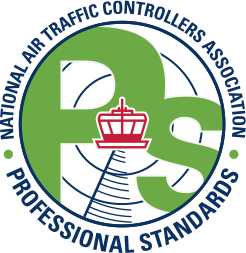 The Professional Standard
YOU
[Speaker Notes: That leads us to this. As a professional standards committee member, you have now become the face of Professional Standards. People will be watching you to see how you perform, how you act and how you lead. Make no mistake about it. You have become the leaders of a program whose success and continuity depends on each of us on these workgroups. National, Regional and local. There will be people out the who will want to see us fail. There will be people who challenge your right to define professionalism. There will be people out there who want nothing to do with this process. 

If we make a mistake, we will learn. We defend our right to define professionalism by our leadership. By our rights under the contract. By your selection to be a part of this program. By how we mentor those around us in the concepts of Professionalism. People will begin to come to you in your role as a professional standards leader for answers, for help. That is when we will know success. That is when the true bearer of the professional standards ****YOU *** have changed this profession that we all care so much about.]